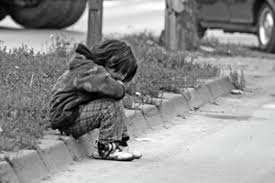 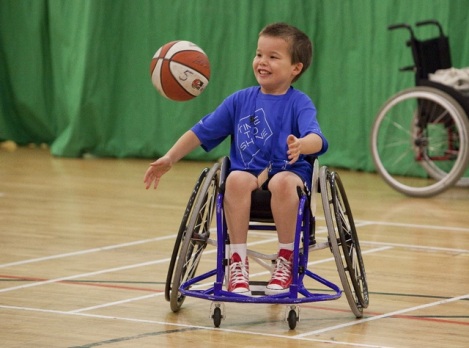 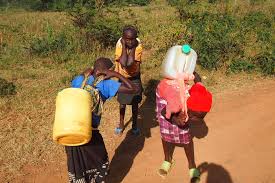 DJEčJA PRAVA
1.Pravo na zdravstvenu skrb
2.Pravo na topli dom
3. Pravo na igru
4.Pravo na druženje
5.Pravo na hranu i pitku vodu
6.Pravo na školovanje
7.Pravo na obiteljsku skrdb
Prezentaciju izradile: Elena i Leona Jozing
Svako dijete ima pravo na igru
Bok dečki mogu se ja igrat s vama?!
Ti? S nama? Ne možeš, pa daj se pogledaj!
Molim vas nemojte biti takvi i odbacivat nekoga zbog različiosti.
Nemojte biti bezobrazni i ne dati nekome da se igra s vama možda zato što ima drugu boju kože, možda nije tako bogat, debel , mršav ili po bilo kojoj drugoj različitoj osobini jer svako bilo kakvo dijete ima pravo na igru.
SVAKO DIJETE IMA PRAVO NA PITKU VODU
Evo idem… Bok!
Bok mama! Sto radiš, treba ti pomoć?
Bok sine! Možeš li  otići po vode…?
Kao što vidite mi ovdje nemamo čistu vodu za neke i nepitku ali se snalazimo… To nije u redu jer bi svako dijete moralo imati pitku vodu.
Svako dijete bi trebalo imati pravo na pitku vodu ali puno djece u svijetu nema pravo il nema mogućnosti na pitku vodu.
SVATKO DIJETE IMA PRAVO NA TOPLI DOM
Imam ja i mamu i tatu samo ja tu prosim jer nemamo novaca i zato ne idem u školu… Hvala vam!
Hej malena sta nemaš mamu i tatu kako to da si na ulici ovako sama?
Iako imam kuću gdje živim s mamom i tatom naša kuća je u jako lošem stanju i nemamo baš obične životne uslove.
Svako dijete bi trebalo imati pravo na topli dom. U puno slučajeva djeca imaju kuću u lošem stanju ili je uopće nemaju pa su na ulici sto je nedopustivo.
SVAKO DIJETE IMA PRAVO NA ŠKOLOVANJE
U redu je mama bitno je samo da ti ozdraviš , a kada ozdraviš onda ću krenuti u školu… može?
Zao mi je kćeri znaš da jedva imamo novaca za moje lijekove a znas da si jos ne mozemo prijustiti tvoje školovanje.
Hej mama! Kako si?
Oću li ja moći ići u školu kada ozdraviš?
Naravno da može.
Sigurno mislite da naravno svako dijete se školuje,ali ni ne znate koliko je djece na svijetu koji ne mogu ili cak ne smiju ići u školu.
Svako dijete bi trebalo imati pravo na školovanje i obrazovanje,svi vi danas mislite da je škola najobičnija stvar ali jako puno djece u svijetu ne može jer nemaju pristup ili im ne daju da pohađaju školu i steknu osnovno znanje.
Bez obzira jesi li dječak ili djevojčica, koja ti je boja kože,kojim jezikom govoriš,koje si vjere, imaš li neke teškoce u razvoju,tko su tvoji roditelji  i da li imaju vise ili manje novaca sva djeca imaju ista prava
Sva prava su od jednak vrijedna i trebamo ih poštivati .
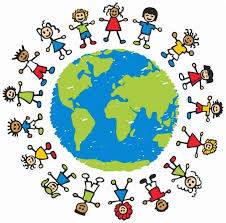